Figure 5. Effects of stress, recovery after long-term stress and social housing on behavior of male rats and female ...
Cereb Cortex, Volume 18, Issue 12, December 2008, Pages 2762–2774, https://doi.org/10.1093/cercor/bhn035
The content of this slide may be subject to copyright: please see the slide notes for details.
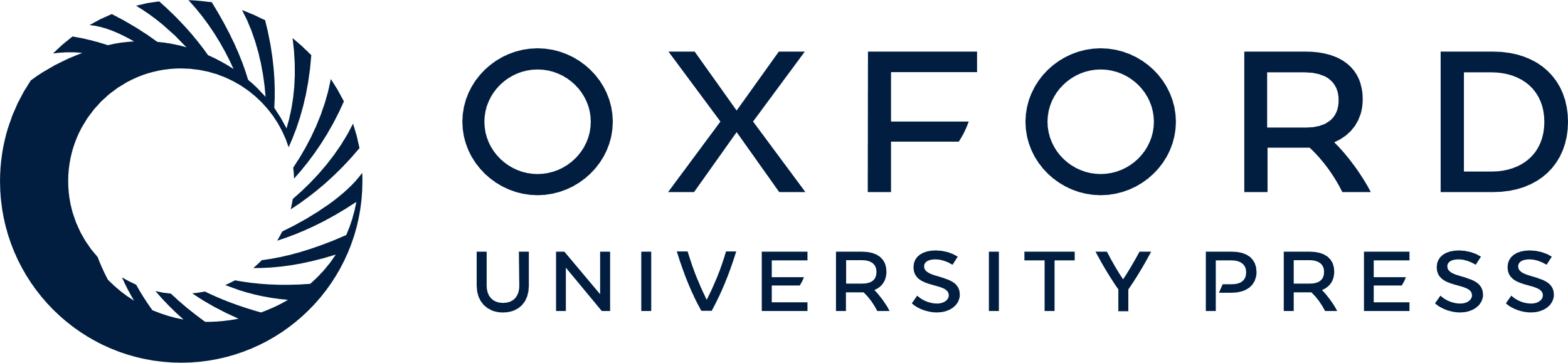 [Speaker Notes: Figure 5. Effects of stress, recovery after long-term stress and social housing on behavior of male rats and female rats. (A) Atlas of the arena in which OF test was performed, the arena was divided into outer and inner parts, each part was further divided into Q1, Q2, Q3, and Q4 sections. (B) Effects of stress, recovery and social housing on grooming frequency during the whole arena. (C) Effects of stress, recovery, and social housing on the velocity in outer Q1 and outer Q4. Data were expressed as mean ± SEM, n = 8. *P ≤ 0.05, **P ≤ 0.01 within group, #P ≤ 0.05, # #P ≤ 0.01 versus male chronic stress group.


Unless provided in the caption above, the following copyright applies to the content of this slide: © The Author 2008. Published by Oxford University Press. All rights reserved. For permissions, please e-mail: journals.permissions@oxfordjournals.org]